1
理想あるバルカン政治家三木武夫の政治理念とその形成
明治大学情報コミ学部１年　　　
新井一真
勉強会の流れ
2
１．本勉強会の目的（注目する政治理念など）
２．三木武夫の紹介
３．政治家・三木の信念・政治理念の形成過程
　３－１　　「信無くば立たず」
　３－２　　日中問題に対する意識
　３－３　　マスコミに対する意識と根源
　３－４　　理想の政治と三木政治
４．おわりに
５．番外編
3
大きな目的

　政策や主張の裏側にある根源を
　探ることで真の政策目的を見極める
　（例：憲法改正など）
4
１．勉強会の目的
三木武夫の主張・政治理念などに
は過去の経験が影響しているとい
う事実を理解する
5
２．三木武夫とは（当選まで）
１９０７年　徳島県板野郡御所村に生まれる
１９２０年　徳島商業高校へ入学と同時に弁論部に入部
１９２６年　明治大学専門部商科に入学、明治大学雄弁部入部
１９２９年　専門部卒業後、明治大学法学部へ再入学し、欧米遊説へ
１９３０年　帰国
１９３２年　米国留学
１９３６年　帰国し、明治大学法学部に復学
１９３７年　明大卒業後、第２０回総選挙へ出馬、初当選
代議士になってからの三木は・・・

逓信大臣・運輸大臣・自民党幹事長・政調会長・経済企画庁長官・
科学技術庁長官・通産大臣・外務大臣・国務大臣・副総理・環境庁長官・
内閣総理大臣を歴任。

１９８７年に、衆議院で在職５０年の表彰を受けた。
１９８８年　午前１０時３５分に三井記念病院で死去
　　　　　　　（８１歳）
6
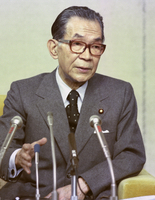 注目する政治理念など4点➀「信無くば立たず」の精神②日中問題への考え③マスコミに対する考え④三木武夫の政治理想
7
8
①「信無くば立たず」という政治理念

「信無くば立たず」（無信不立）とは

「政治は民衆（国民）の信頼なくして成り立たない」
②日中問題に対する考え

三木は佐藤栄作内閣時に外務大臣として周恩来と
会談（賠償免除）するなど日中問題に取り組んだ。

アジアの不幸は日中間に対立があったから、
「アジアの安定は日中の和解にあり」
9
10
③三木のマスコミに対する考え

三木は政治家になってから、「新聞は世論の鏡」
と述べており、マスコミを重視していた。

実際、「一七会」という三木派を担当する記者の
集まりを作るなどをしていた。
11
④三木の政治理想

党人によるクリーンな政治

「国民を信頼する公開の政治であり、
権力政治でなく、国民と遊離しない
対話の政治」
12
この４点の根源、形成過程（学生時代、
政治家）などを注目する。
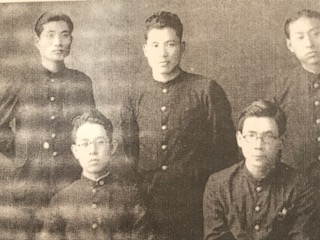 13
３．政治家・三木の信念・政治理念の形成過程
14
３－１　「信無くば立たず」＝
政治は国民の信頼なくして成り立たず

この根源→初の選挙（全国最年少）
　　　　　　　and
　　　　 昭和１７年の翼賛選挙　厳しい状況を非推薦で立候補し当選

三木「官憲の弾圧にもかかわらず、選挙民は私を支持してくれ
た。それ以来、国民は信頼できるものであるという信念をもっ
た。（以下略）」
「信無くば立たず」の精神は徳島商業の
「士魂商才」という校訓と意味が似ている

「士魂商才」とは「商業は信用第一」とされている。


つまり、三木にとって「信」という考えは身近なもの
15
16
「信無くば立たず」から三木は選挙期間中、演説を１２１回行った。

三木「有権者の中にひそむ、神の姿というものに深い感銘を受けた」


なぜ、そこまでして貫いたのか？
17
それは国民が政党や政治に不信を抱き、戦争に突入した時代を反省
し、政党や代議士は国民に信頼されなければならないと思っていた
のではないか。
　　　　↓
自民党総裁選の在り方：自民党内部型から総裁公選制へ変える
　　　　　　　　　　　政治資金規制法（寄付の制限、収支公開）
三木「国民の信頼無くして政治は成り立たない。政治は数、数は力、力は金といった考えはNoだよ」＝クリーン三木？
　　↓
田中角栄退陣＝金権政治に国民は政治不信
　　↓
自民党長老「この状況、信無くば立たずを掲げる三木を総裁に」＝
「椎名裁定」
　　↓
三木首相誕生（戦後、私大出では２人目）
18
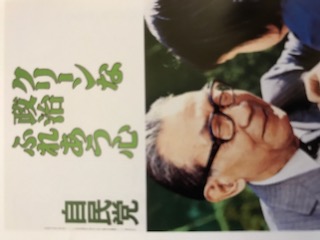 19
「自民党の振り子論理」
20
補足
松野頼三「国民の三木へのイメージは必ずしも悪くない」
（松野頼三１９８５『保守本流の思想と行動　松野頼三
覚え書き』戦後政治史研究会）
21
①まとめ
三木の政治哲学（無心不立より）の根源は
厳しい環境の中でも支えてくれた有権者


「信無くば立たず」、クリーンのイメージがあっ
たからこそ三木は総理の座へ
22
憲政記念館にて発表者撮影
23
３－２　日中問題に対する意識
三木の中国への関心
１５歳の三木少年が行った弁論
「日米貿易摩擦撤廃・日中同盟と満洲開拓による大ア
ジア主義」
　　↓
三木は明大入学、明大雄弁へ入部　
海外遊説や米国留学
　　↓
24
米国留学時
三木は徳島毎日新聞社の特派記者として活動
そこで三木は自身の中国に対する考えを言及

「支那との提携を外にして日本国家の生存の根拠はない」
　　　↓
戦後　三木「（中国誕生を受け）自民党は画然と二つの流れに分かれた。
イデオロギーを優先して、アカの中国とは付きあうなと主張するグループ
と、いくらアカの国でも、隣の大きい国とつきあわないわけにはいかない
ではないかという暮らし優先グループにである」（佐高２０１３）
　　　↓
25
三木・周恩来会談の実現（戦争賠償金請求の権利放棄）
これがあったからこそ日中国交正常化ができたのではないかという意見
ただ、この会談の詳細内容は不明　
　↓

その後、自民党総裁選において日中問題を条件に田中角栄を支持
「日中国交正常化の井戸を掘ったのは田中角栄ではなく三木武夫なのだ」
「三木が井戸を掘り田中首相、大平外相が最初の水を飲んだ」（國弘）
26
一見、三木は「親中派」に見える・・・

しかし三木は学生時代の米国留学、
三木・フォード会談から、「親米」という側面もある。

つまり、三木はイデオロギーにとらわれず、国や国民にとって良い選択を選んでいた。
27
②まとめ
イデオロギー　<　国益優先

親中派と思われがちだが親米派の側面もある

三木「フォード大統領とならば、なんでも話し合える仲だ」
28
３－３　マスコミに対する意識とその根源
三木は党内勢力は弱かったけれども、マスメディアを武器とした。
だから三木は小派閥でもメディアを通して、国民の支持を得たことによって
自民党内の「三木おろし」に耐えた。
　　＝
三木はマスコミを重要視
「演説会をテレビ討論会に変えてはどうか、国民に立候補の政策を訴えるためにテレビの電波は利用できないか～」
「新聞記者たちにも電話をかけ相談しまくった」
「新聞は世論の鏡」
　　↓
三木はマスコミを重要視

「演説会をテレビ討論会に変えてはどうか、
国民に立候補の政策を訴えるためにテレビの電波は
利用できないか～」

「新聞記者たちにも電話をかけ相談しまくった」

「新聞は世論の鏡」
　　↓
29
30
なぜマスコミを重要視するようになったのか？
　　↓
明大雄弁部時代の海外遊説と米国留学

この時、三木は万朝報社海外特派記者として、記事を送る代わりに援助を受けていた。
また米国では徳島毎日新聞社の特派記者として活躍。オリンピックの取材

＝三木は記事を書くことによってマスコミ、メディアの影響力、重要性を感じ
取っていたのではないか
31
三木は秘書官に元讀賣新聞自民党担当などを務めた
中村慶一郎氏を登用

中村慶一郎１９８１
『三木政権・７４７日戦後保守政治の曲がり角』
Ｐ１１１、２５２
32
③まとめ
三木のマスコミへ対する意識は人一倍

その根源は自らの体験から来ている
33
３－４　理想の政治と三木政治
一体、理想の政治と三木政治とは・・・？


それは・・・中道政治と理想・妥協
34
明大雄弁部時代に

「（労働農民党など左派勢力の誕生に対して）
左にも右にも影響されなかった。（中略）
一つの信念が固まっていた。それは、既成政党に
批判であり“中道政治“を志すというものであった」
35
実際、三木は戦後、協同民主党
（協同主義・修正資本主義）に入党
　　　↑
明大時代
米国での活動を終えた三木は欧州へ渡っている。
三木はドイツで新ナチスの強制的な雰囲気
イタリアではファシズムの台頭
ソ連では社会主義の粛清の恐怖を感じた
　　＝
ここで三木は中道政治を再確認したのではないか
36
理想と妥協の三木政治

【理想】
自民党<議会制民主主義＝ロッキード疑獄事件の徹底究明、政治改革、総裁選

【妥協】
靖国参拝（私人として）、派閥均衡内閣
　　↓
ただの妥協ではなく・・・「自らの理想に少しでも近づけるために行うものであり、いわゆる駆け引きとは根本的に異なる」（小西）
　中村慶一郎ｐ９５
37
５．おわりに
今を生きる私たちが三木から学べる事

①三木の「イデオロギーよりも国益」という外交における考え

②「信無くば立たず」の精神～誰のための政治なのか～

③自民党の中での野党的役割
（例：村上誠一郎・石破茂・小泉進次郎・船田元など）
38
大きく、おわりに

①表の論理や弁舌だけでなく自己の経験からくる信念や
理念があることによって、より説得力が増す。
（自己言及性）

②聞き手として、主張や政策の裏にある根源が何かを見
極めることで、真の目的を知り、主張や政策の評価が
可能になる。（例：外交問題など）
39
ご清聴ありがとうございました。
40
４．番外編
徳島商業高校時代に退学処分を受けた三木
退学処分の原因は「徳商野球部バザー事件」
野球部強化のために行ったバザーの収益を教員側が勝手に
使用。これに対して三木は校内で演説をし、校長と対立。
１０日間のストライキを行い抗戦するも退学に

退学後は中外商業高校（現・尼崎北高校）へ編入
41
４－２　明治大学
明大について三木は「東京の生活も、明大生活も楽しいものだった。
（中略）ついずるずると明大ッ子になりきつてしまつたものだ。
（以下略）」と述べている。
また三木は明大の校訓「権利自由・独立自治」を好み、明大の校訓から影響を受けたと述べている。

エリートコースに憧れ、旧制高校を受験し落ちた末に進学した明治大学であったが、三木にとって明治大学は良い選択であった。
42
明大雄弁時　三木には反権力的な動きが見られる
１９２８年「第一回暴圧反対学生演説大会」において明大雄弁
キャプテンとして弾圧反対の演説を行っている。

この頃、三木は専門商科を卒業すると同時に明大法学部へ進学。
長尾新九郎と共に海外遊説へ出ている。
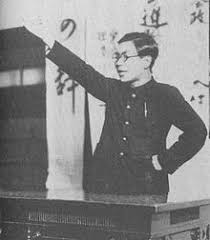 ＊帰国して復学
43
三木は１９３７年３月に卒業を迎えるのだが、、、
単位が１つ足りず留年の危機に

三木「何とかして貰えませんか」
雄弁部長「２日後までに論文提出」
三木「とても無理だ」
雄弁部長「４、５枚でいいから」
　　　　↓
三木さん無事、卒業